SEMI TRAILER TYPES AND DIMENSIONS
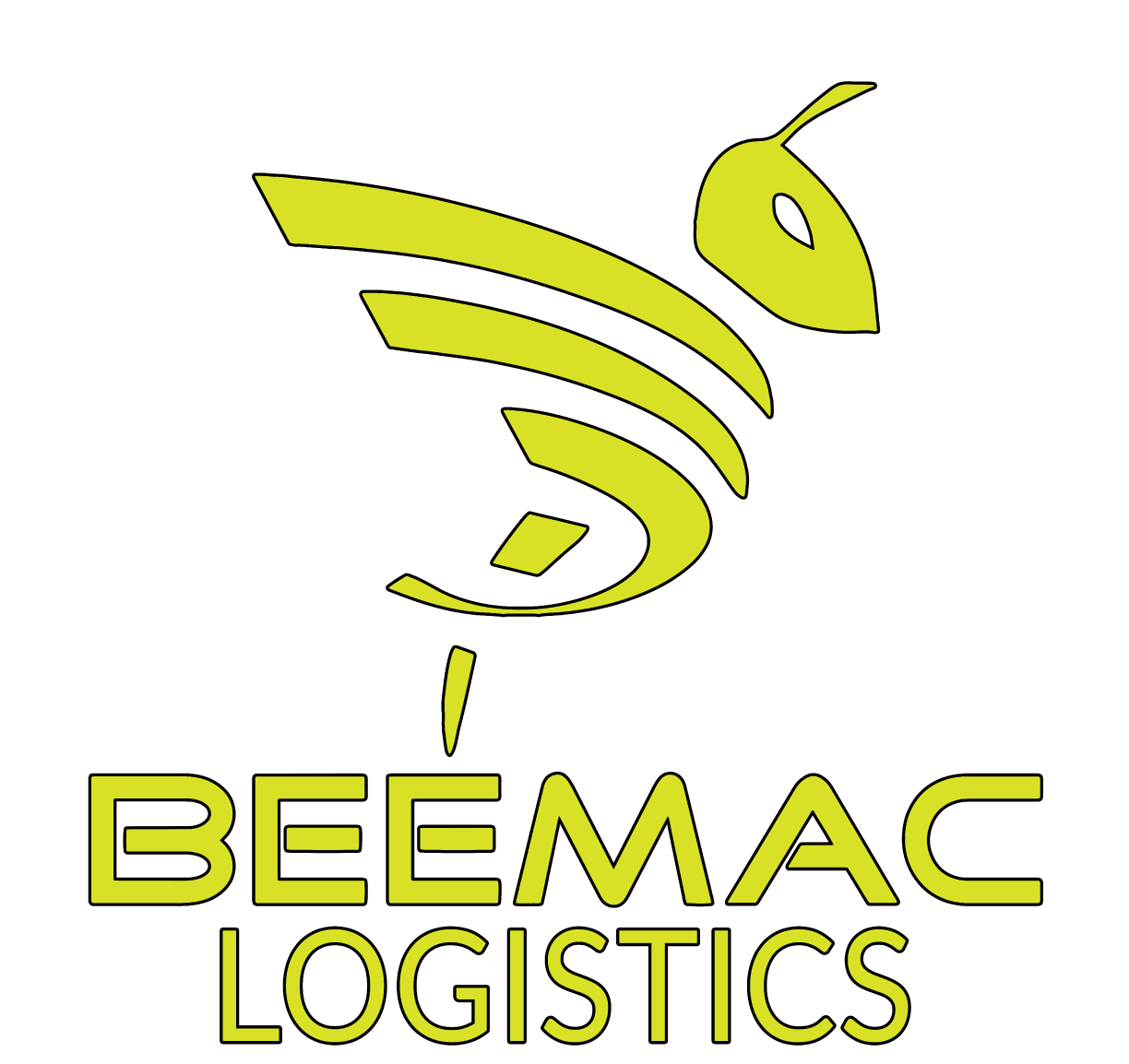 Most Common Legal Limit
The standard semi-trailer dimensions, set by the U.S. Department of Transportation, allow for lengths of 48 to 53 feet. That is the standard length the federal government has set for use on highways across the country.
Variations in length and height are common, but width is more standardized. The standard dimensions of semi-trailers are:
Length: 48 - 53 feet (576 - 636 inches)
Width: 8.5 feet (102 inches)
Height: 13.5 feet (162 inches)
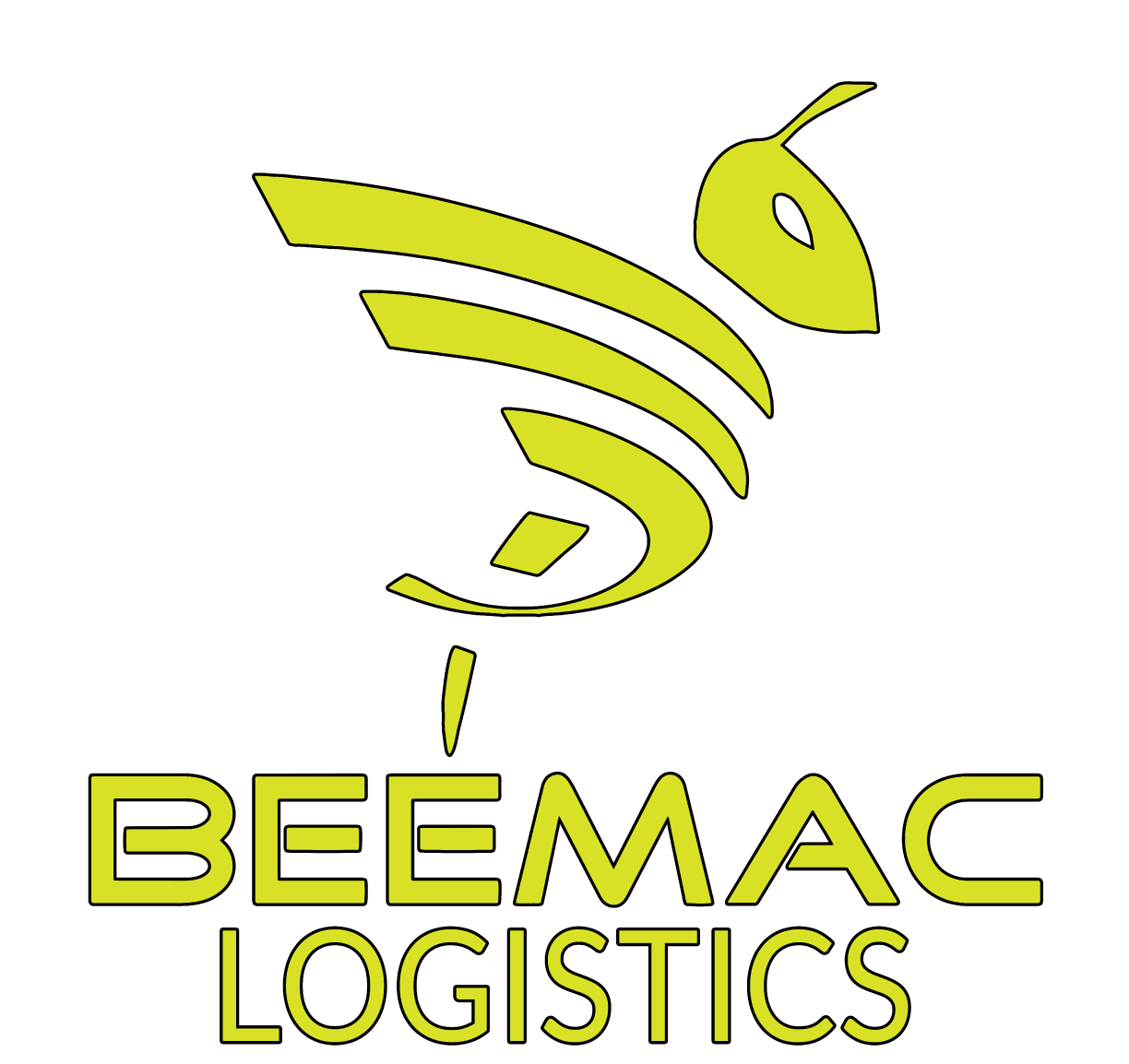 FLATBED
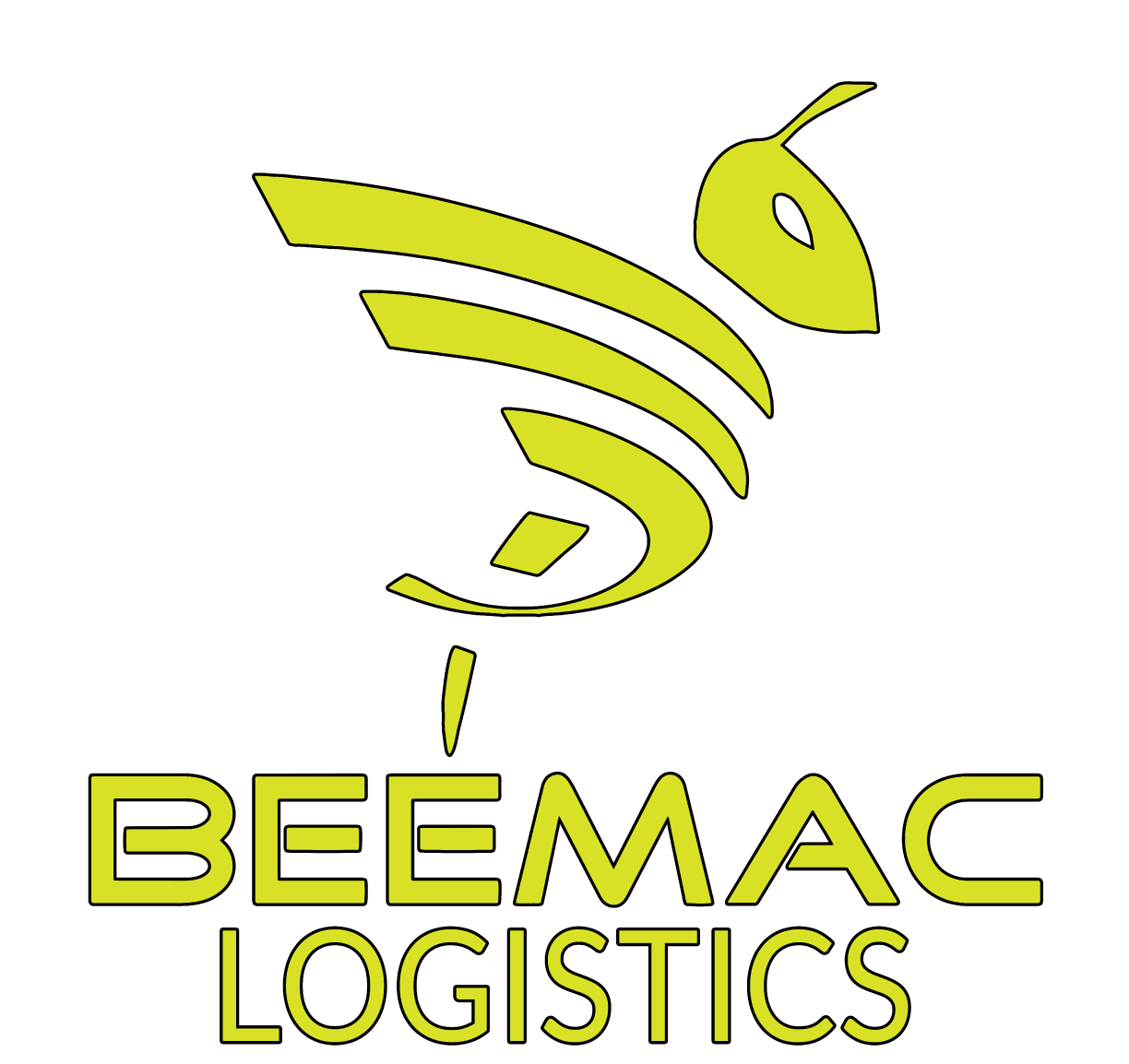 DRY VAN
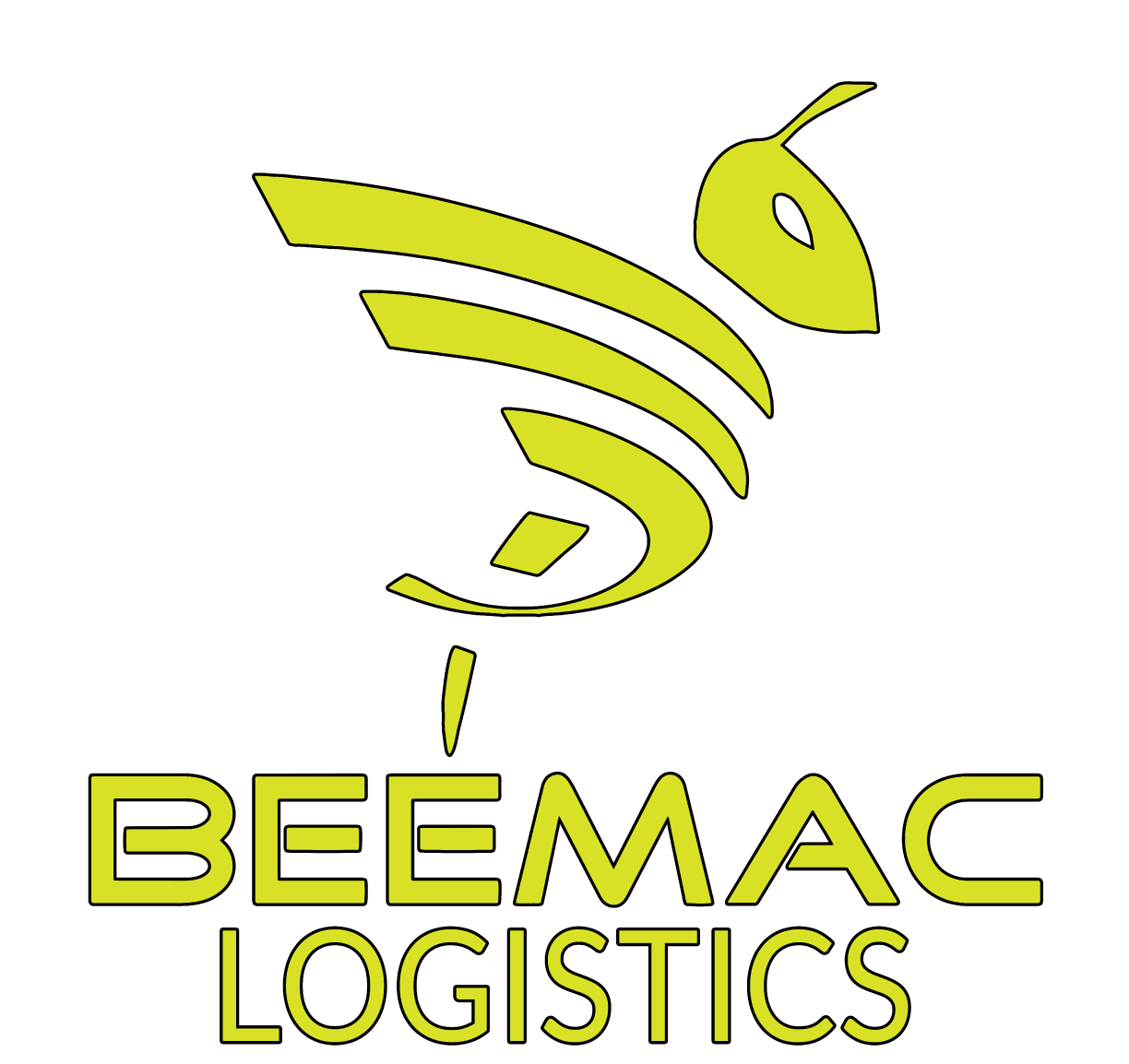 REEFER
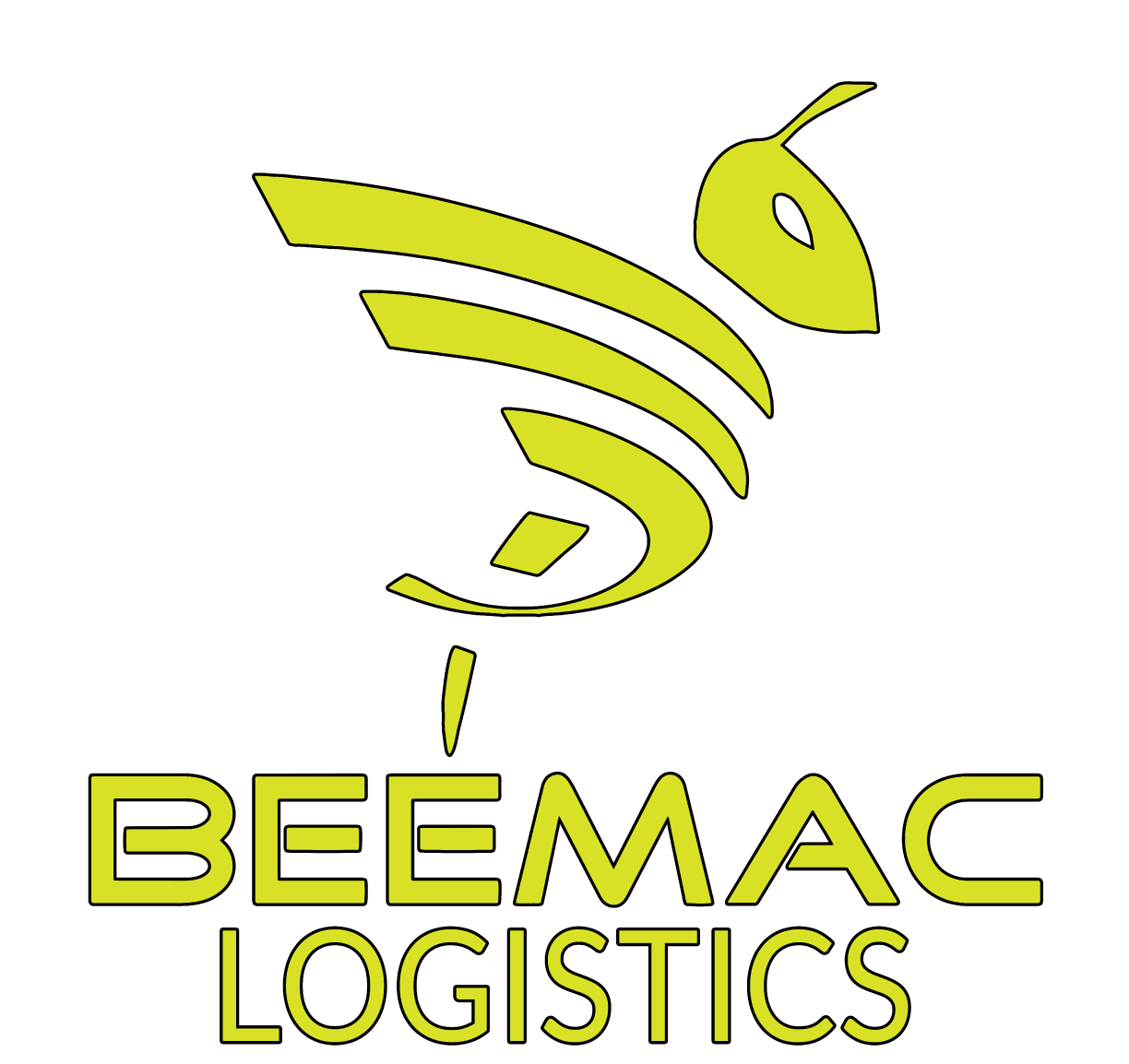 STEP DECK TRAILER
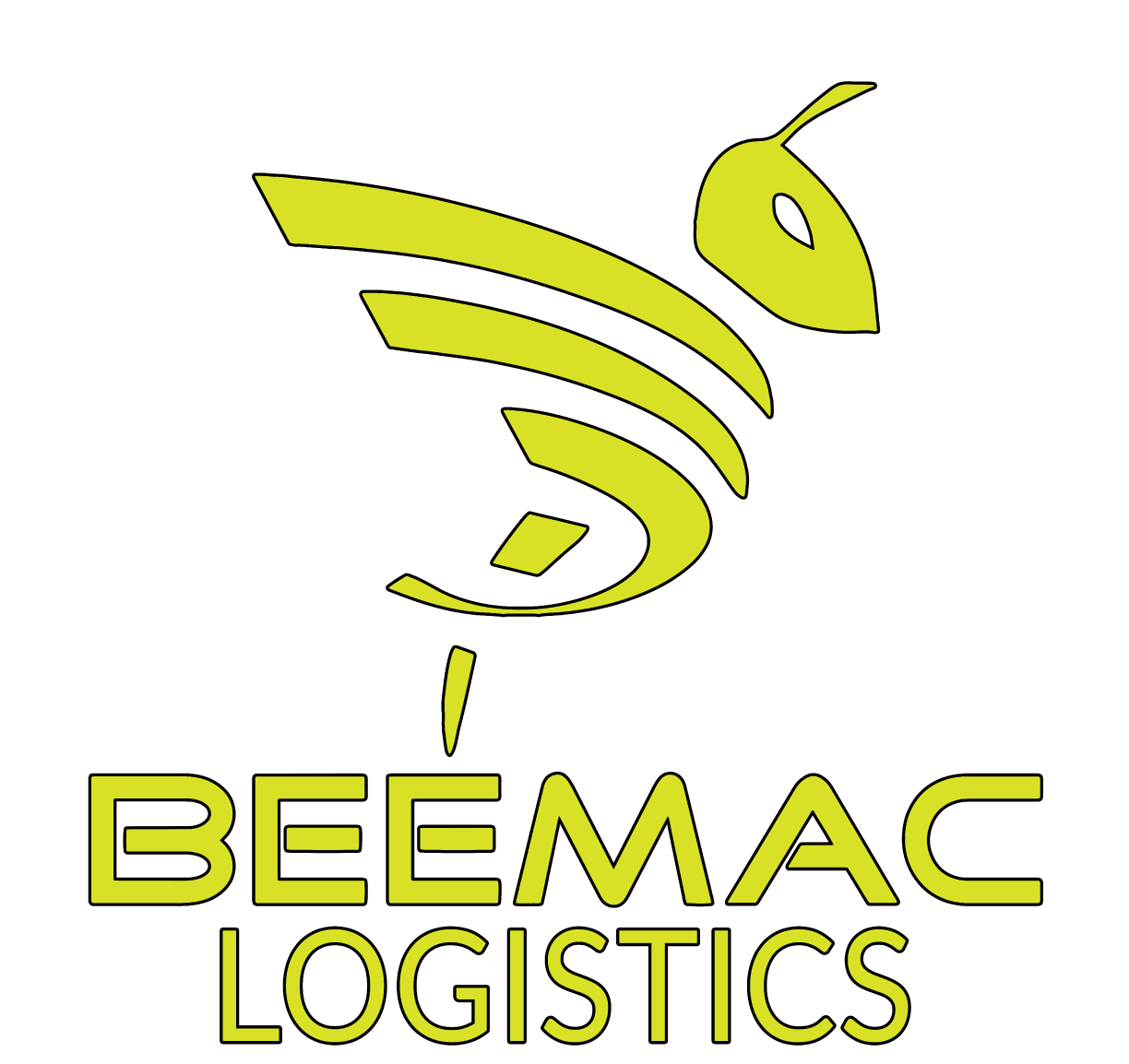 DOUBLE DROP TRAILER (LOWBOY)
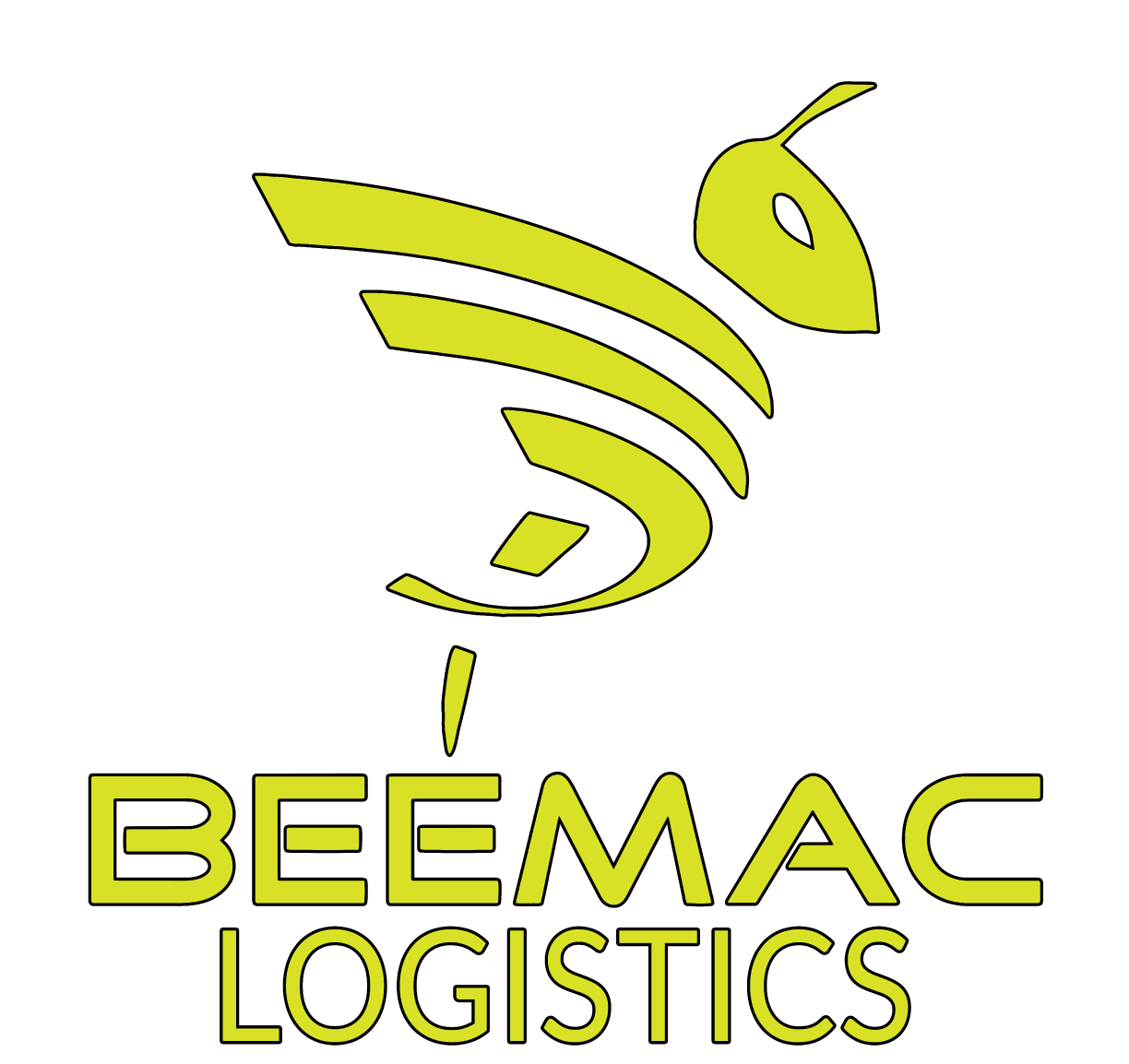 CONESTOGA
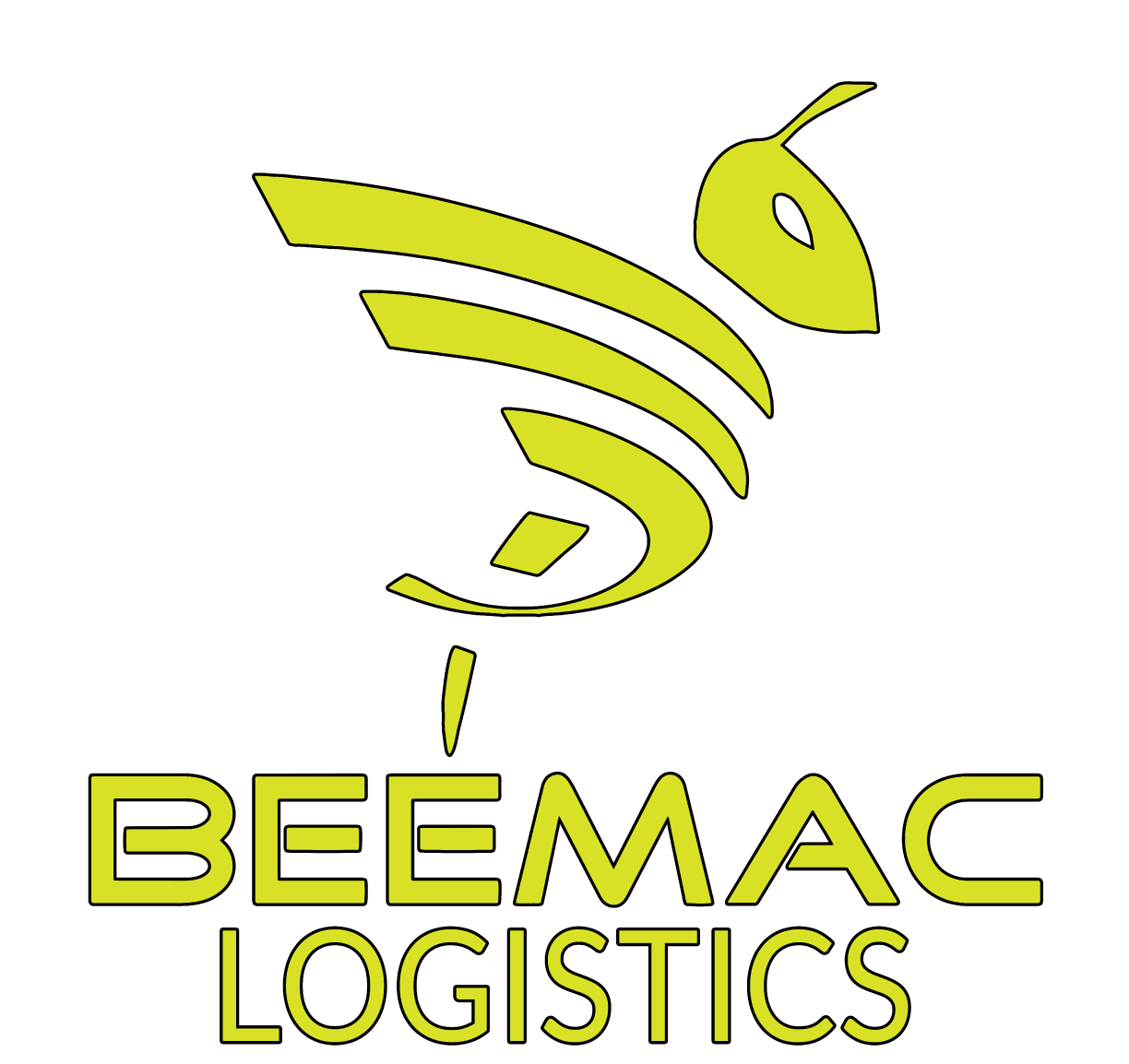 REMOVABLE GOOSNECK(RGN)
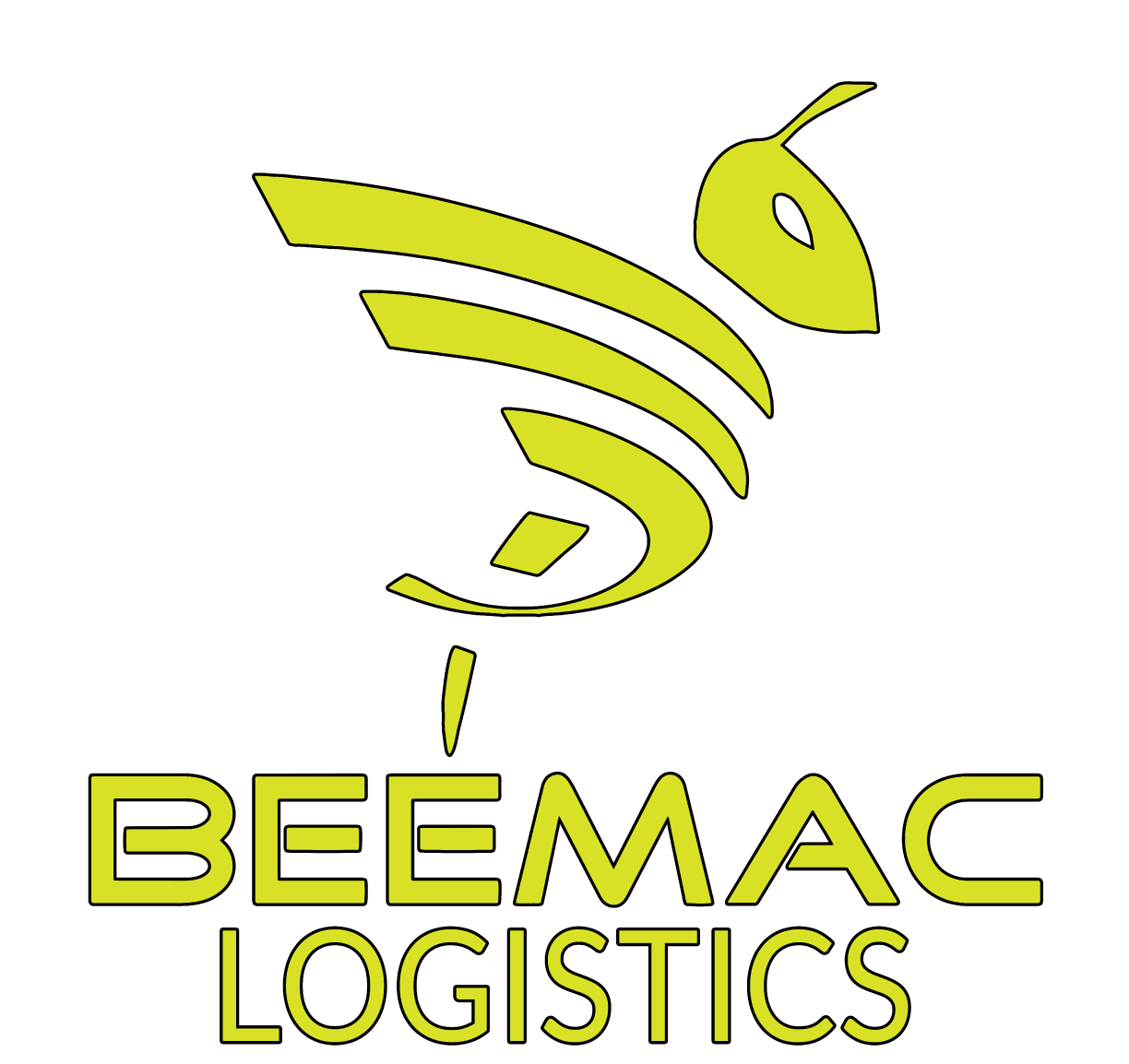 EXTENDABLE RGN
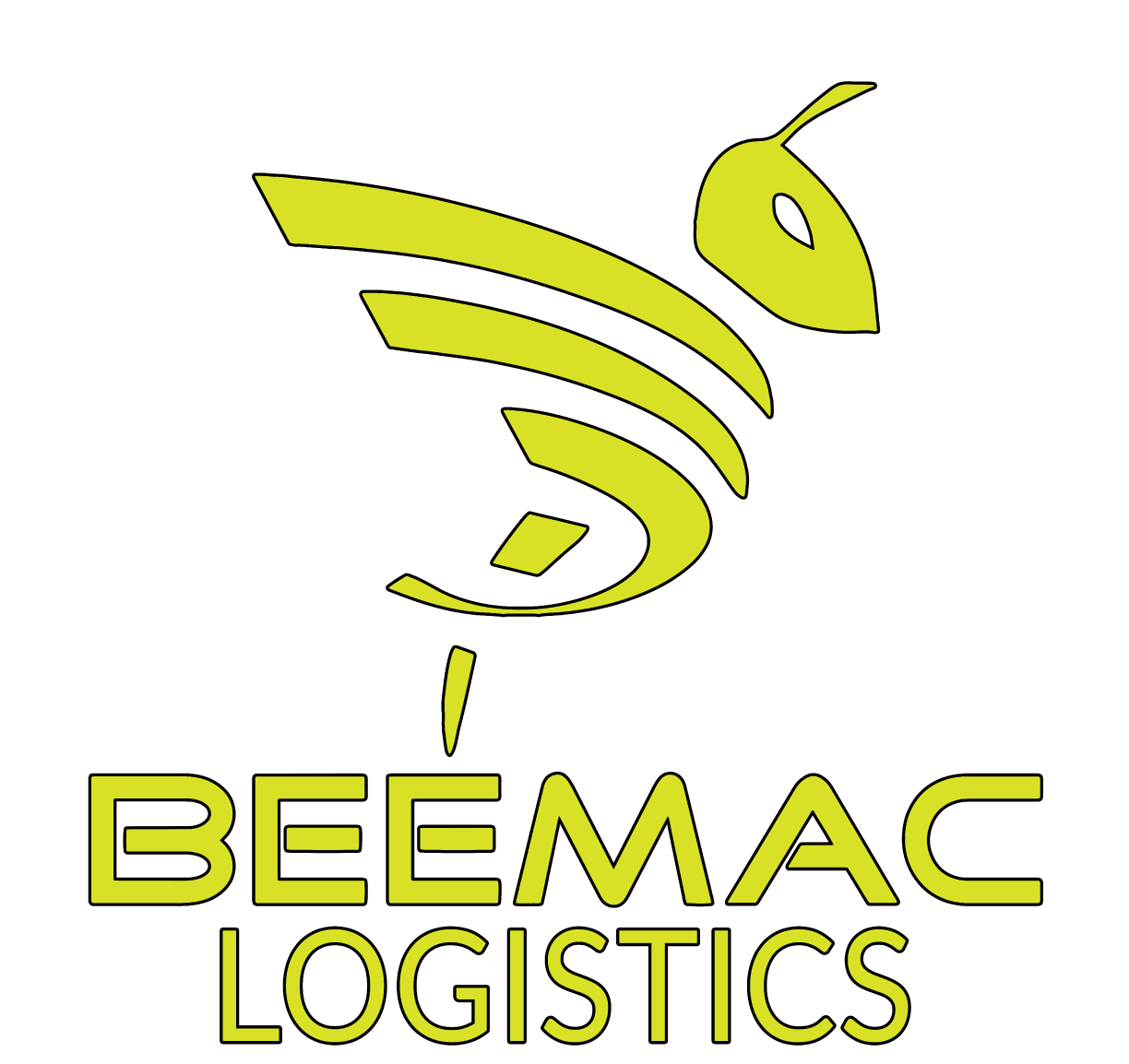 HOT SHOT
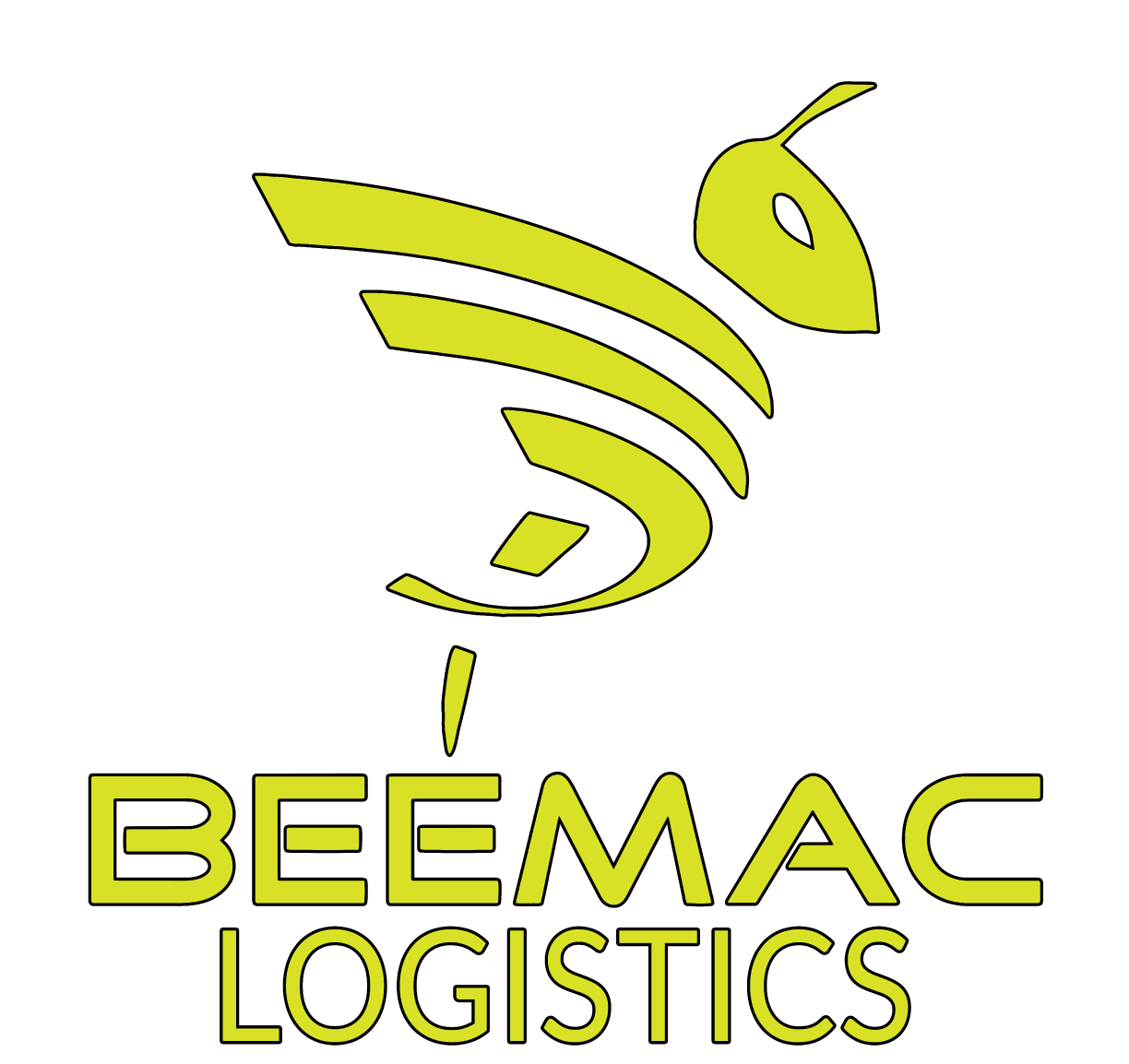 INTERMODAL
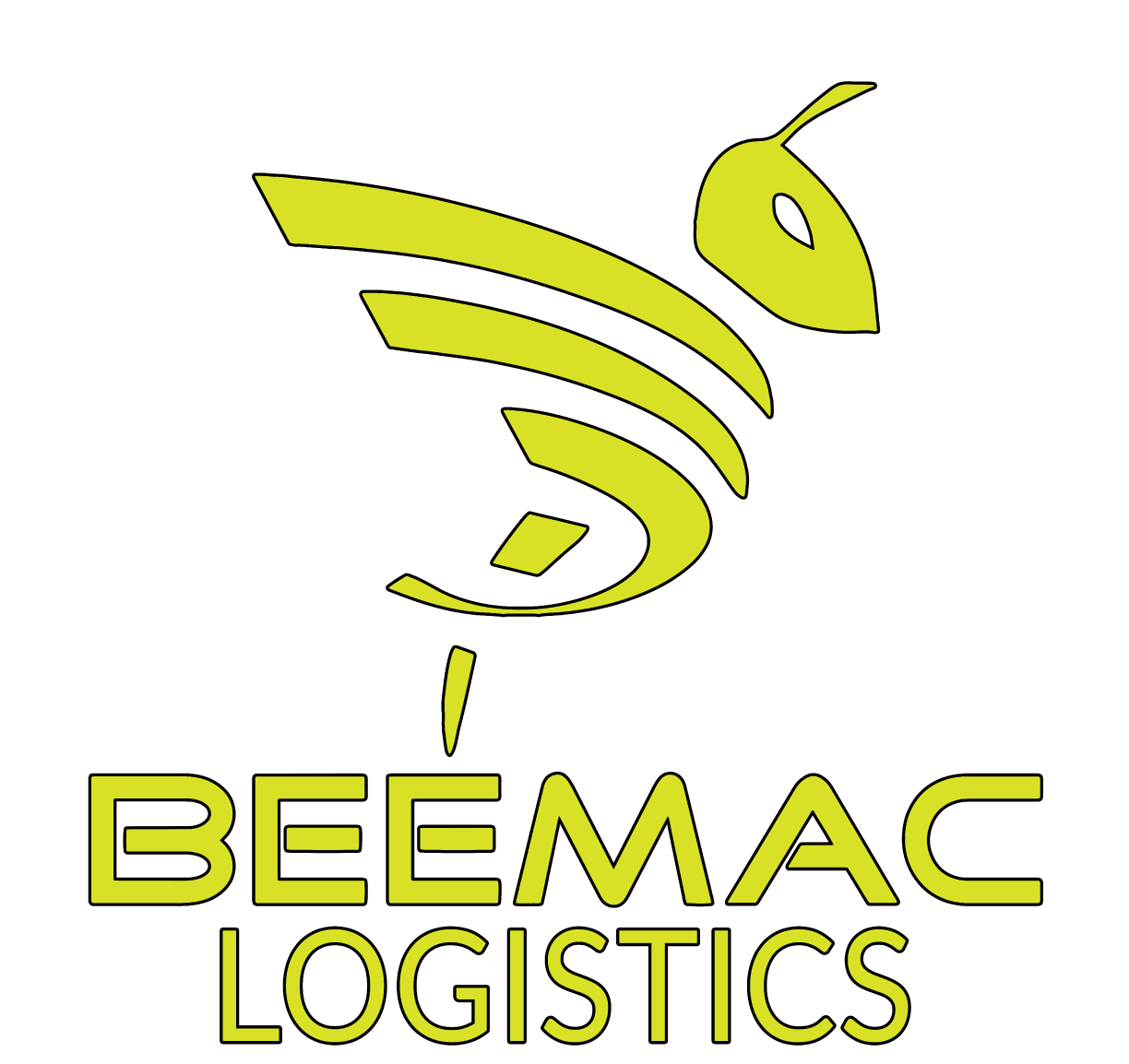 PUP TRAILER
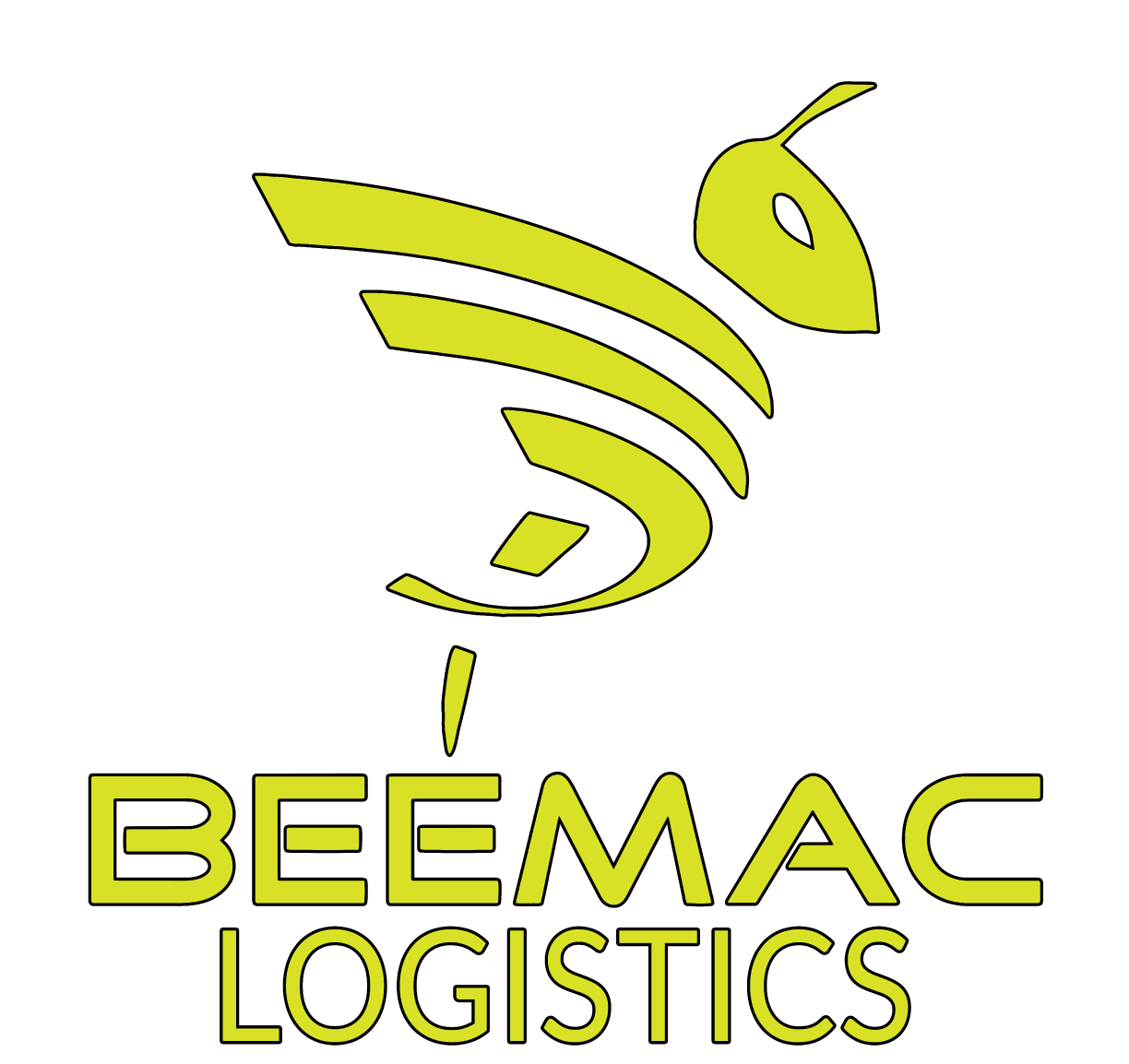